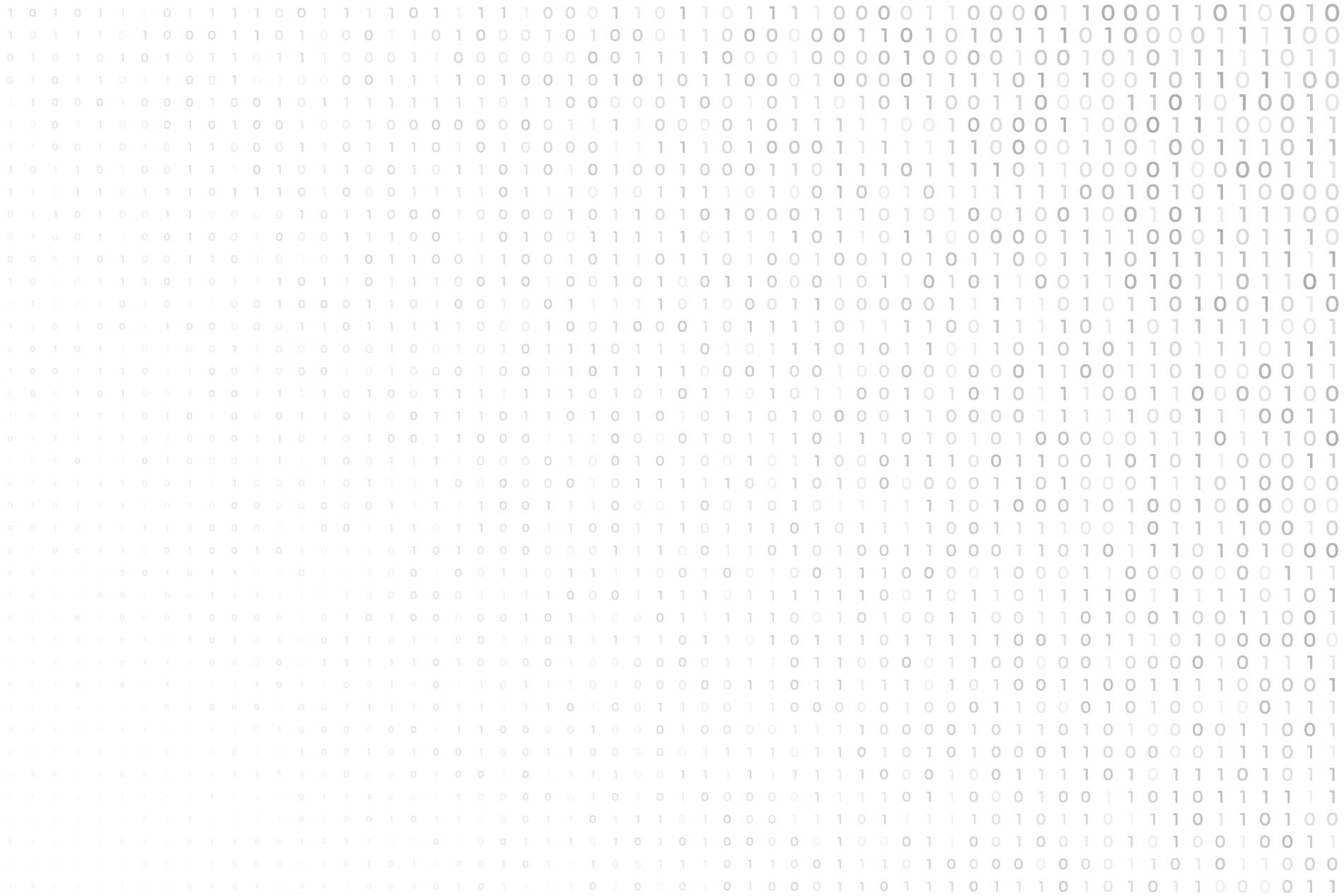 ΕΙΣΗΓΗΣΗ
 
Προέδρου Επιτροπής Ηλεκτρονικής Διακυβέρνησης

Τσιάμης  Ιωάννης 
Δ.Σ Δήμου Ορχομενού
ΔΟΜΙΚΑ ΣΤΟΙΧΕΙΑ ΨΗΦΙΑΚΟΥ ΜΕΤΑΣΧΗΜΑΤΙΣΜΟΥ
2
ΔΙΑΔΙΚΑΣΙΕΣ				Σχέση Τεχνολογίας &						Μεταρρύθμισης
ΕΡΓΑΣΙΑΚΗ ΚΟΥΛΤΟΥΡΑ 	Αλλαγή Νοοτροπίας
ΤΕΧΝΟΛΟΓΙΕΣ				Δεν Αρκεί Μόνο Να Τις 							Διαθέτεις, Πρέπει Και Να Τις 						Χρησιμοποιείς.
4/11/2020
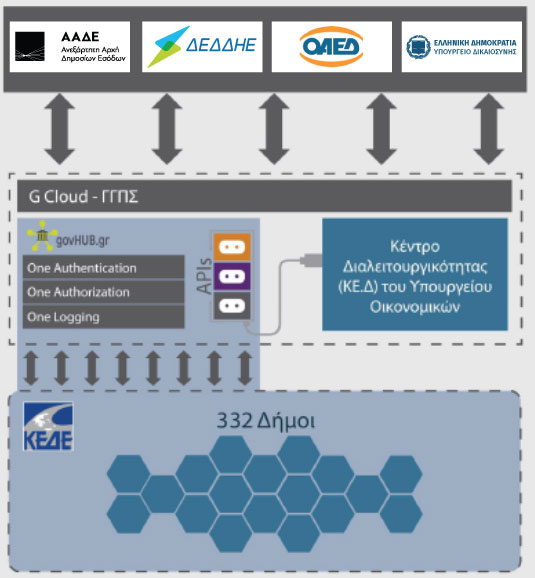 3
ΑΡΧΙΤΕΚΤΟΝΙΚΗ ΚΟΜΒΟΥ ΥΠΗΡΕΣΙΩΝ govHUB –Συνδιαχείριση Με Υπουργείο Ψηφιακής Διακυβέρνησης.
4/11/2020
εγγραφεσ ΔΗΜΩΝ ΣΤΟ govHUB
4
100%
Οι Δήμοι έχουν χωριστεί σε 5 κατηγορίες ανάλογα με τον πληθυσμό τους. Mε βάση την κατηγορία έχουν οριστεί καθημερινά όρια ανά διαδικτυακή υπηρεσία
2.929 Χρήστες
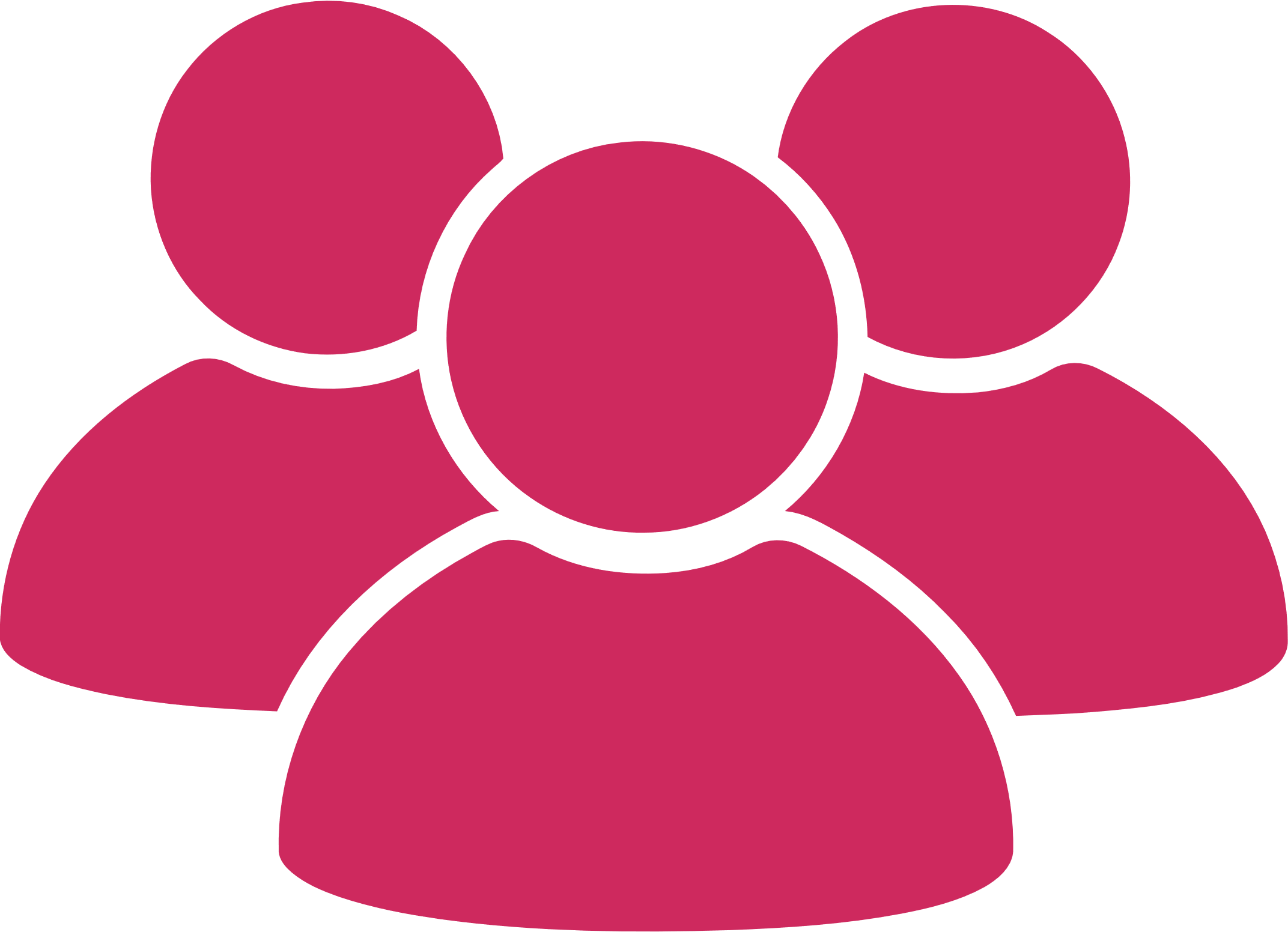 ΤΩΝ ΔΗΜΩΝ ΤΗΣ ΧΩΡΑΣ ΣΥΜΜΕΤΕΧΟΥΝ ΣΤΟ govHUB
4/11/2020
ΥΠΗΡΕΣΙΕΣ govhub σε παραγωγικη λειτουργια
5
Τελ. Ενημέρωση 01/11/2020
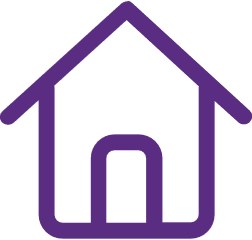 Ακίνητη Περιουσία Ε9
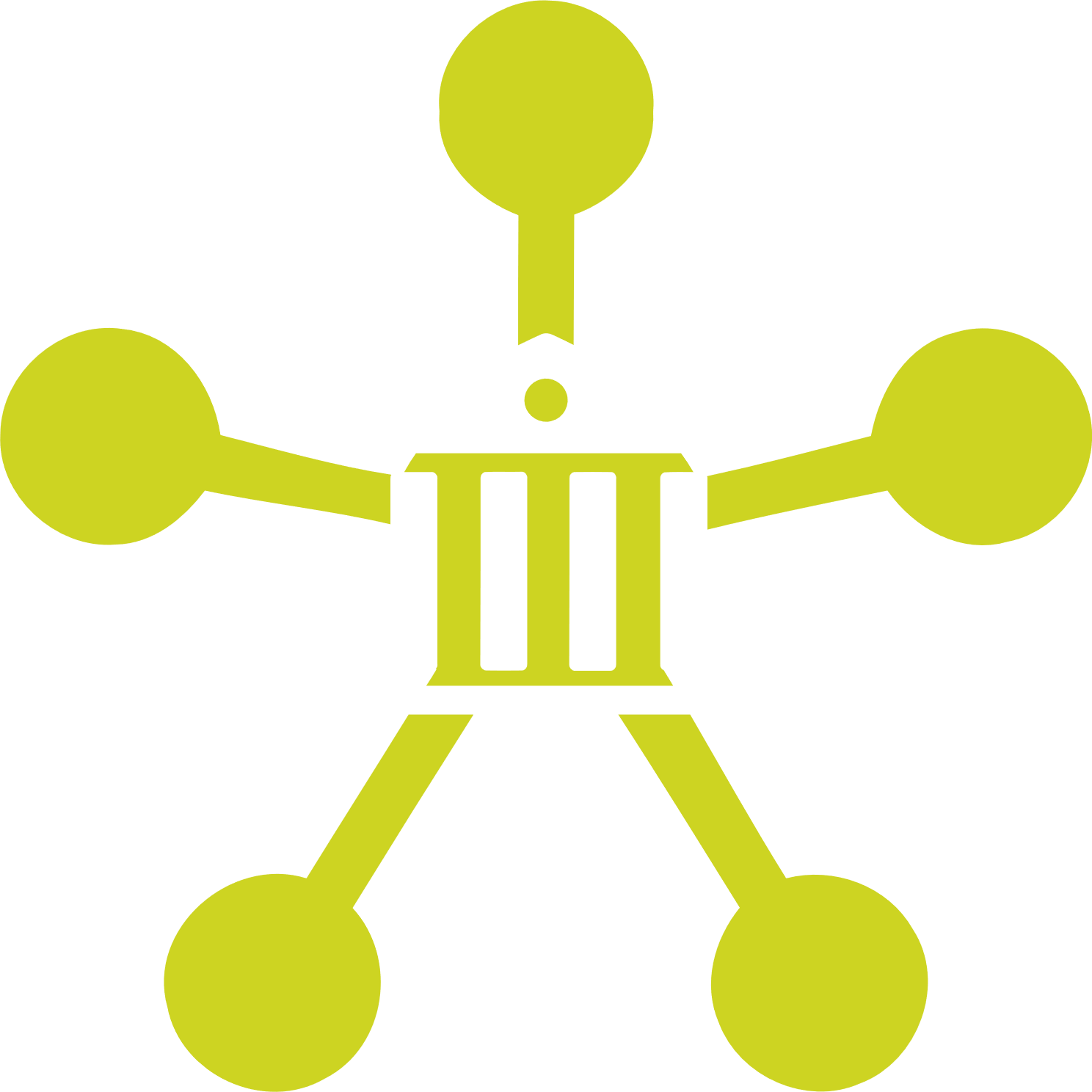 Αναζήτηση μητρώου και επιβεβαίωση στοιχείων φυσικών προσώπων
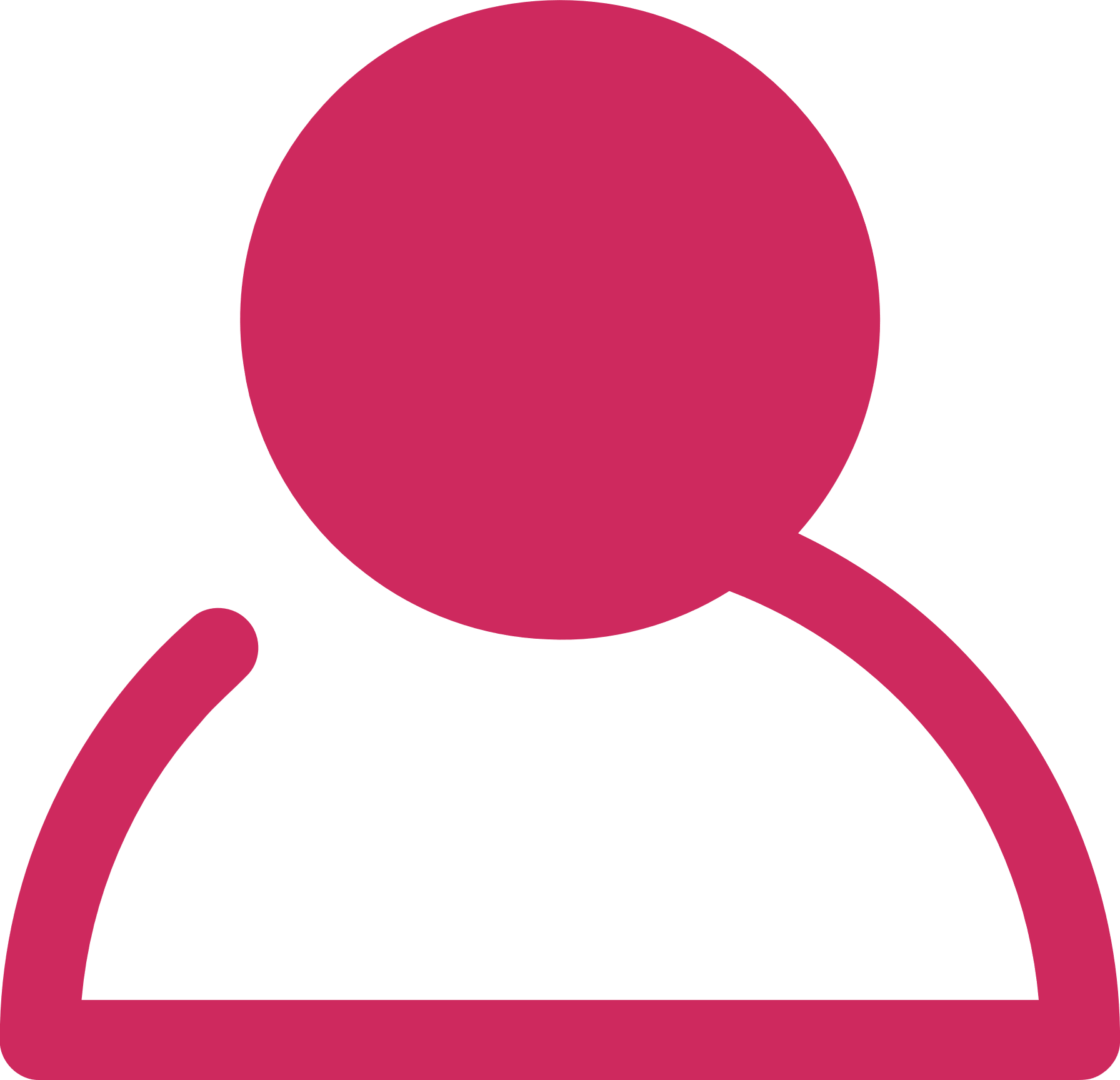 Αναζήτηση στοιχείων κατόχου οχήματος σε συγκεκριμένη χρονική στιγμή
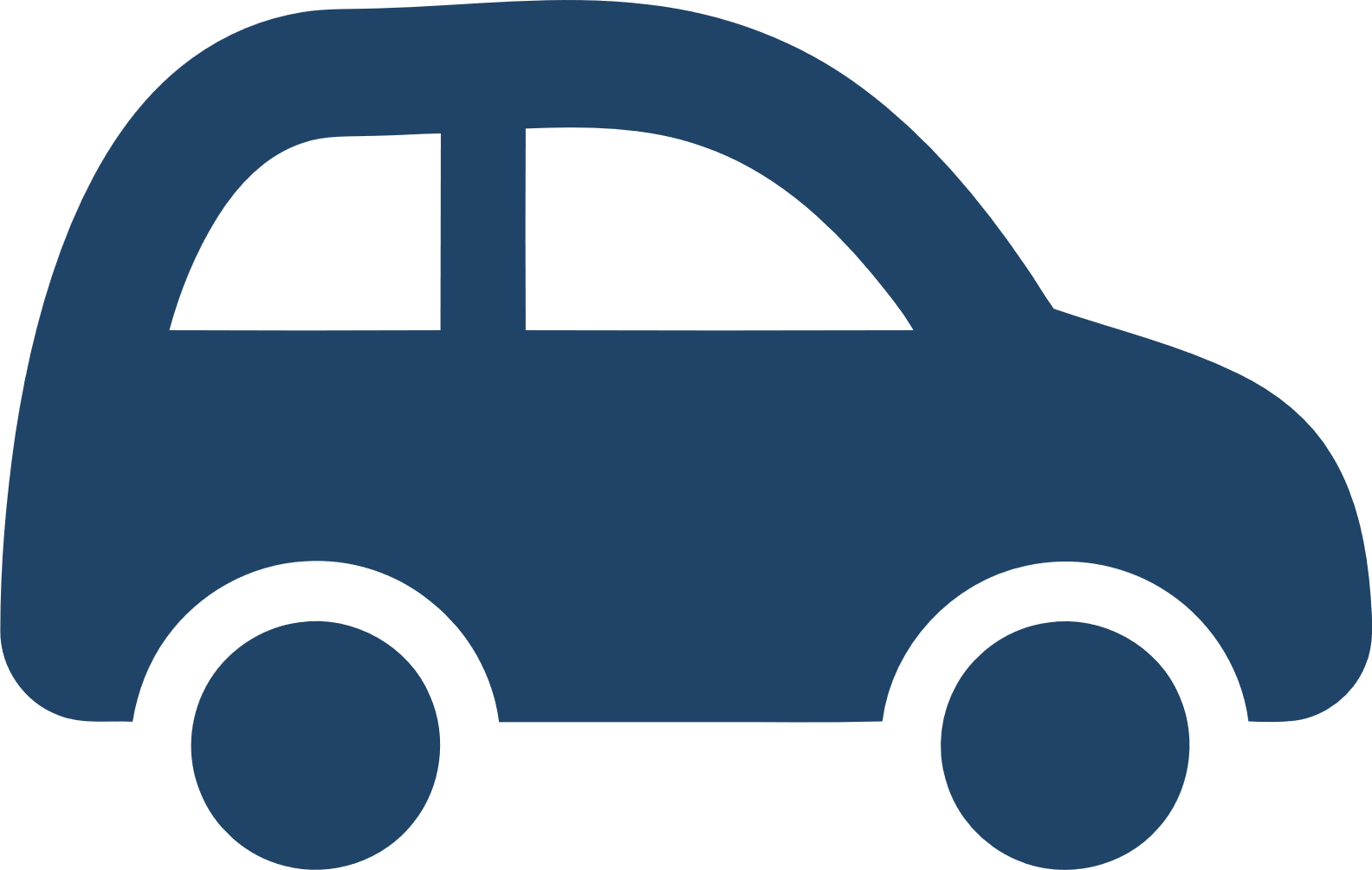 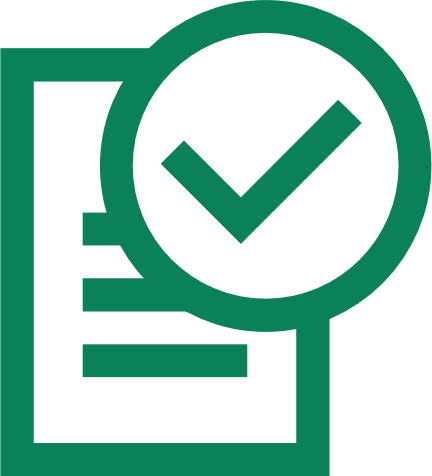 Αποδεικτικό Φορολογικής Ενημερότητας
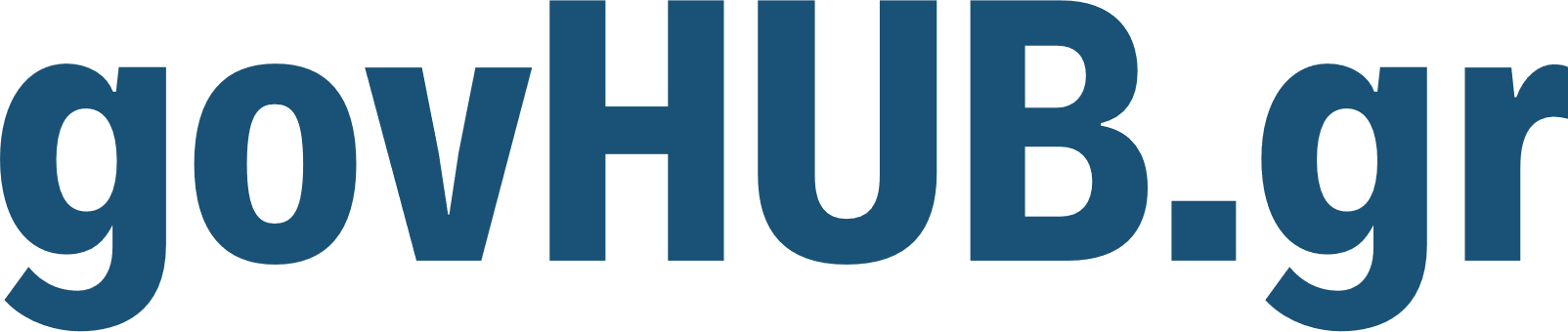 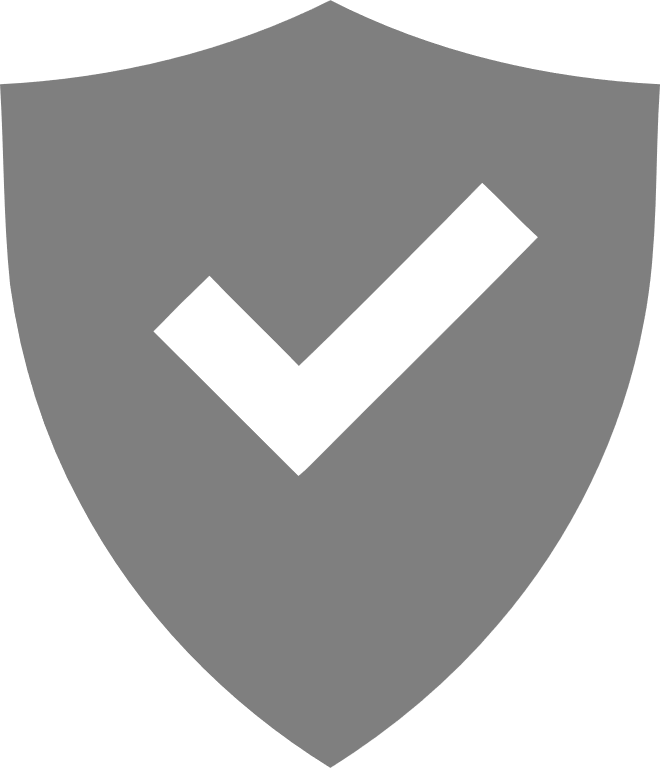 Δέσμευση e-Παραβόλων
4/11/2020
ΠΛΑΤΦΟΡΜΕΣ ΠΟΥ ΔΙΑΛΕΙΤΟΥΡΓΟΥΝ ΜΕ ΤΟ govhub
6
Τελ. Ενημέρωση 01/11/2020
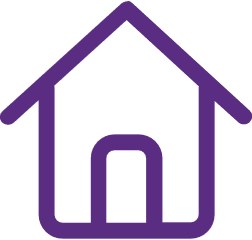 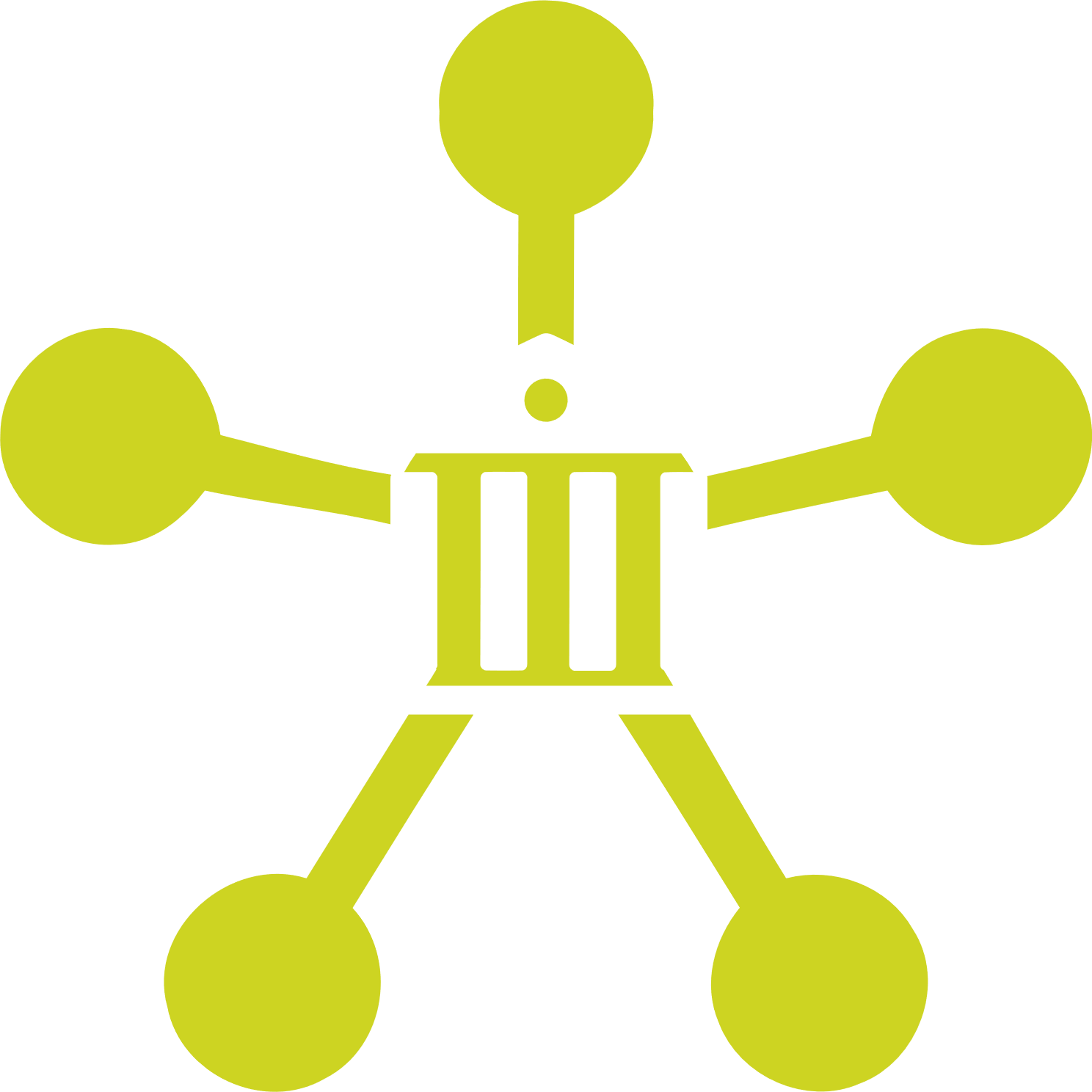 ΠΛΑΤΦΟΡΜΑ ΔΗΛΩΣΗΣ ΔΙΟΡΘΩΣΗΣ Τ.Μ. ΑΚΙΝΗΤΩΝ ΠΡΟΣ ΤΟΥΣ ΟΤΑ
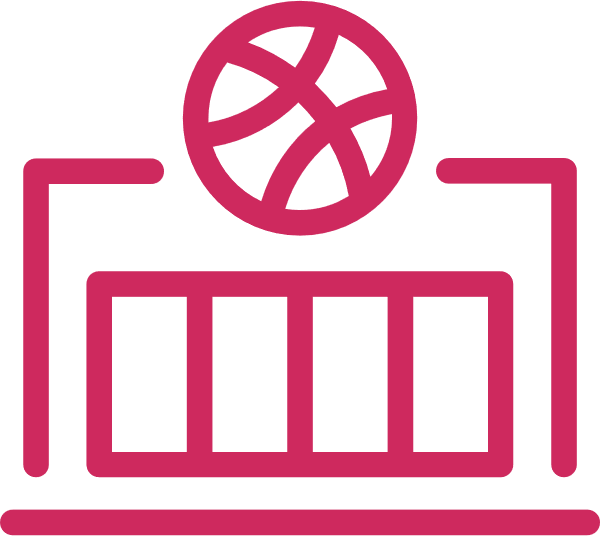 ΠΕΛΟΠΑΣ
ΗΛΕΚΤΡΟΝΙΚΑ ΑΙΤΗΜΑΤΑ ΚΕΔΕ
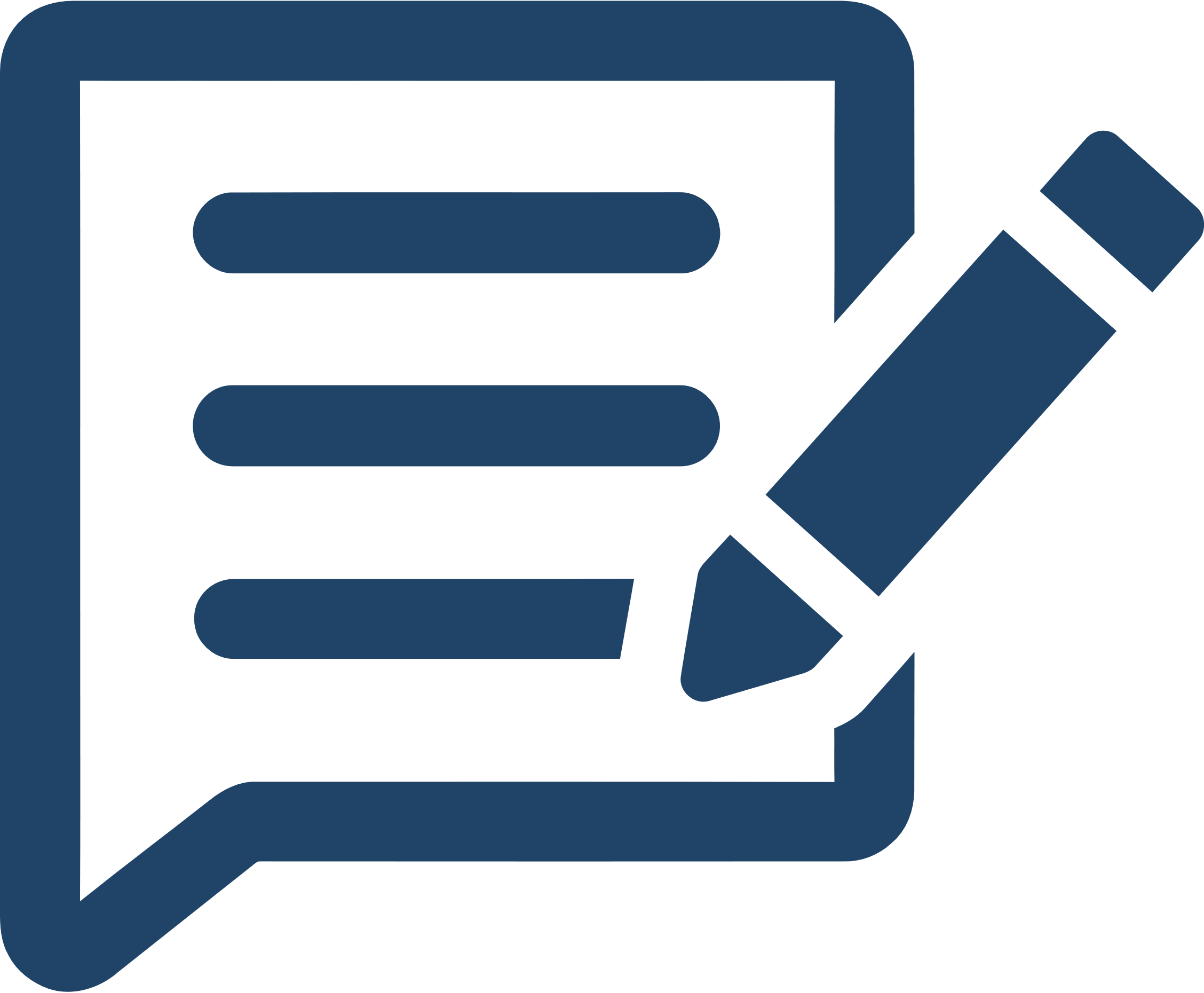 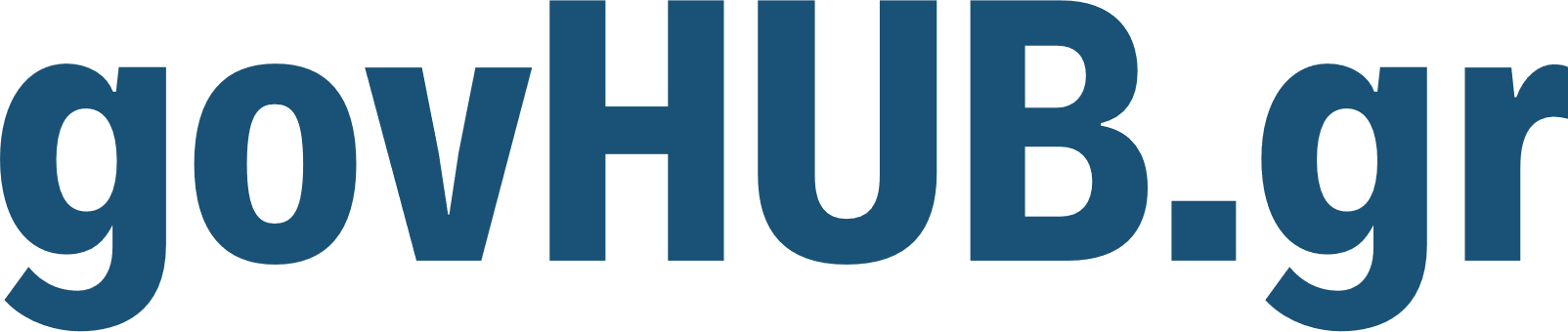 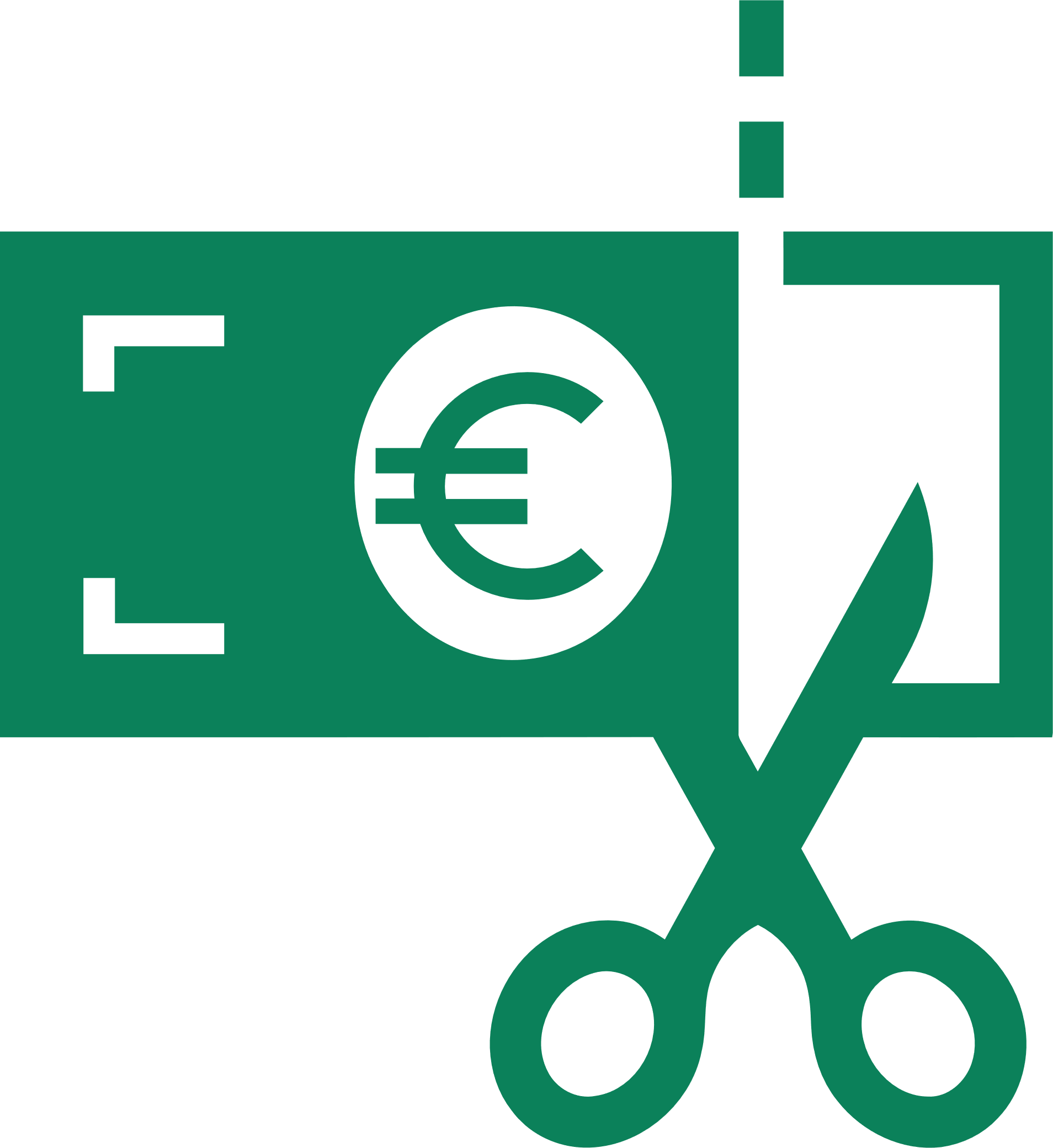 ΑΠΑΛΛΑΓΗ ΔΤ
4/11/2020
[Speaker Notes: <!-- Generator: Adobe Illustrator 18.0.0, SVG Export Plug-In  -->
<svg version="1.1"
	 xmlns="http://www.w3.org/2000/svg" xmlns:xlink="http://www.w3.org/1999/xlink" xmlns:a="http://ns.adobe.com/AdobeSVGViewerExtensions/3.0/"
	 x="0px" y="0px" width="150px" height="133.6px" viewBox="0 0 150 133.6" enable-background="new 0 0 150 133.6"
	 xml:space="preserve">
<defs>
</defs>
<path d="M146.8,133.6H3.2c-1.8,0-3.2-1.4-3.2-3.2c0-1.8,1.4-3.2,3.2-3.2h143.6c1.8,0,3.2,1.4,3.2,3.2
	C150,132.2,148.6,133.6,146.8,133.6z M141,119.1c-1.8,0-3.2-1.4-3.2-3.2V45.7h-25.6c-1.8,0-3.2-1.4-3.2-3.2s1.4-3.2,3.2-3.2H141
	c1.8,0,3.2,1.4,3.2,3.2c0,0,0,0,0,0.1V116C144.2,117.7,142.7,119.1,141,119.1z M125.2,119.1H24.8c-1.8,0-3.2-1.4-3.2-3.2V70.8
	c0-1.8,1.4-3.2,3.2-3.2h100.3c1.8,0,3.2,1.4,3.2,3.2V116C128.3,117.7,126.9,119.1,125.2,119.1z M103.3,112.8H122V74h-18.7V112.8z
	 M78.2,112.8h18.7V74H78.2V112.8z M53.1,112.8h18.7V74H53.1V112.8z M28,112.8h18.7V74H28V112.8z M9,119.1c-1.8,0-3.2-1.4-3.2-3.2
	V42.6c0,0,0,0,0,0c0-1.8,1.4-3.2,3.2-3.2h28.8c1.8,0,3.2,1.4,3.2,3.2s-1.4,3.2-3.2,3.2H12.2V116C12.2,117.7,10.8,119.1,9,119.1z
	 M75,58.7c-16.2,0-29.3-13.2-29.3-29.3S58.8,0,75,0s29.3,13.2,29.3,29.3S91.2,58.7,75,58.7z M71.3,52c1.2,0.2,2.4,0.3,3.7,0.3
	c4.5,0,8.7-1.3,12.2-3.5c-0.9-4.7-2.5-9.2-4.9-13.3C77.2,39.7,73.3,45.4,71.3,52z M53.2,36.5c2,6,6.4,10.9,12.1,13.6
	c2.4-8,7.2-15,13.5-20c-1.3-1.7-2.7-3.2-4.2-4.7C68.8,31.2,61.4,35.1,53.2,36.5z M87.6,31.9c2.2,3.8,3.9,7.8,5,12.1
	C96,40,98,34.9,98,29.3c0-0.3,0-0.6,0-1C94.3,29,90.8,30.2,87.6,31.9z M56.8,15.4c-3,3.9-4.7,8.7-4.7,14c0,0.3,0,0.6,0,1
	c6.7-1.1,12.8-4.3,17.6-8.8C65.8,18.8,61.4,16.7,56.8,15.4z M78.7,20.7c1.9,1.8,3.7,3.8,5.4,5.9c3.9-2.2,8.2-3.7,12.7-4.5
	c-2-6-6.4-10.9-12.1-13.6C83.4,13,81.4,17.1,78.7,20.7z M62,10.4c4.2,1.5,8.2,3.7,11.8,6.3c2.1-3,3.8-6.4,4.9-10
	c-1.2-0.2-2.4-0.3-3.7-0.3C70.2,6.4,65.7,7.8,62,10.4z"/>
</svg>]
ΥΠΗΡΕΣΙΕΣ govhub σε πιλοτικη λειτουργια
7
Τελ. Ενημέρωση 01/11/2020
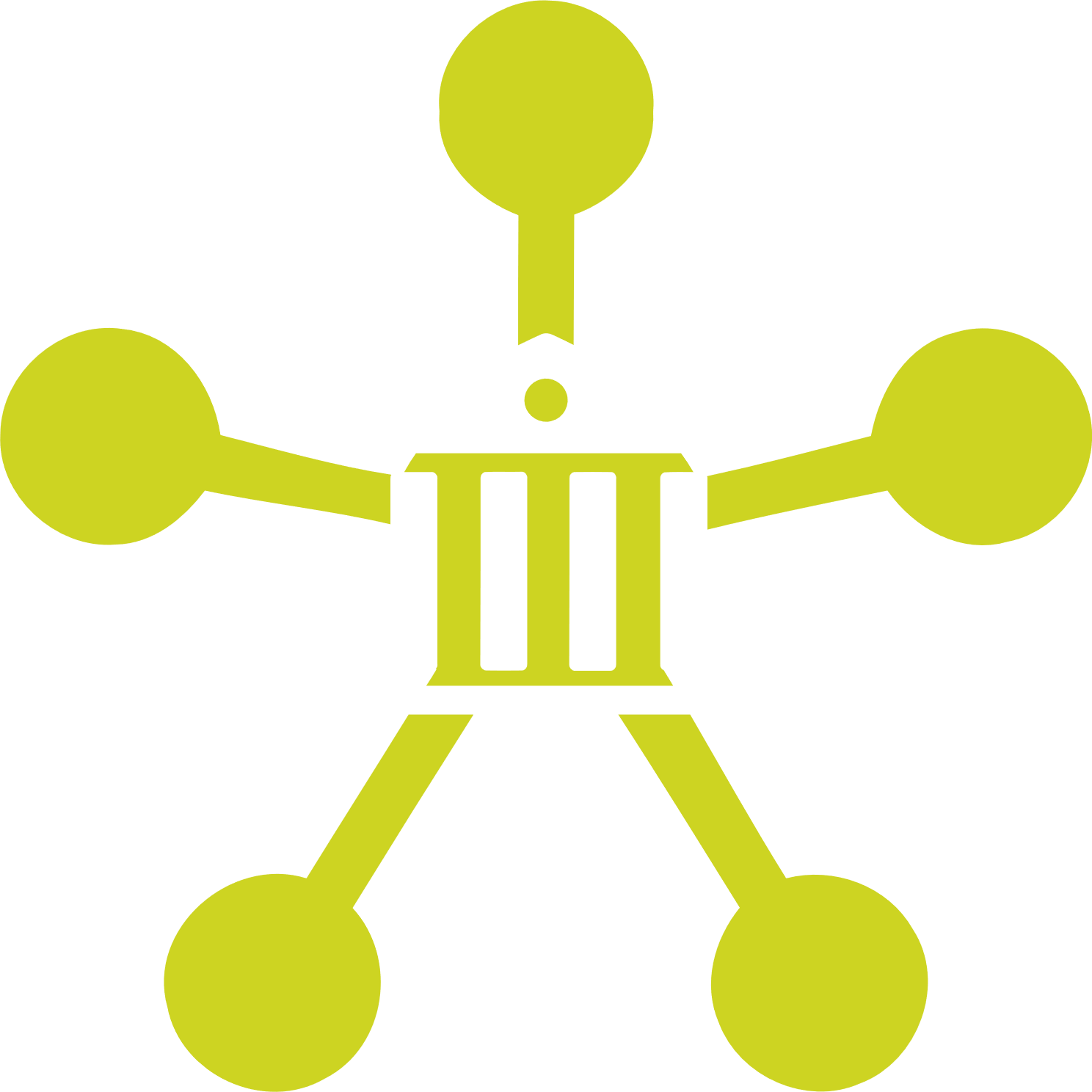 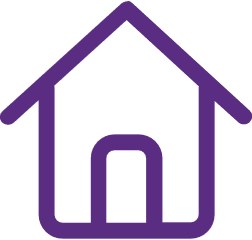 Βεβαίωση Μόνιμης Κατοικίας
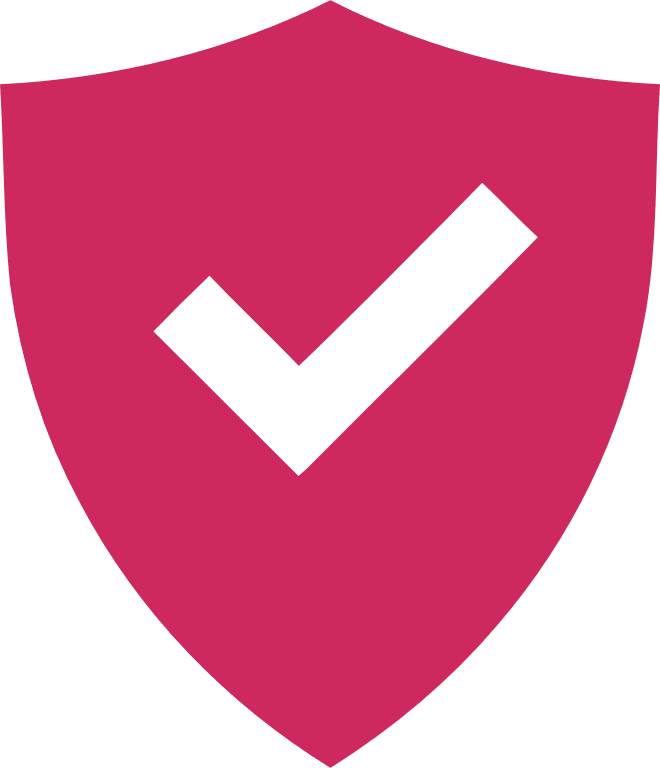 Ασφαλιστική Ενημερότητα
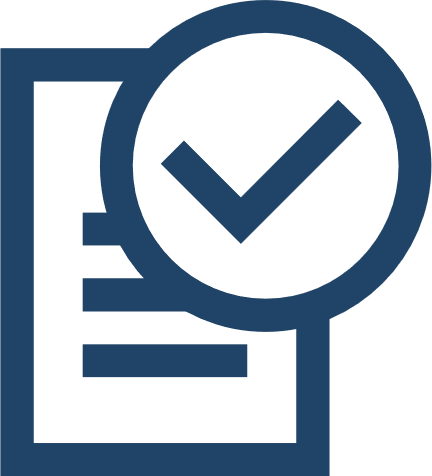 Ποινικό Μητρώο
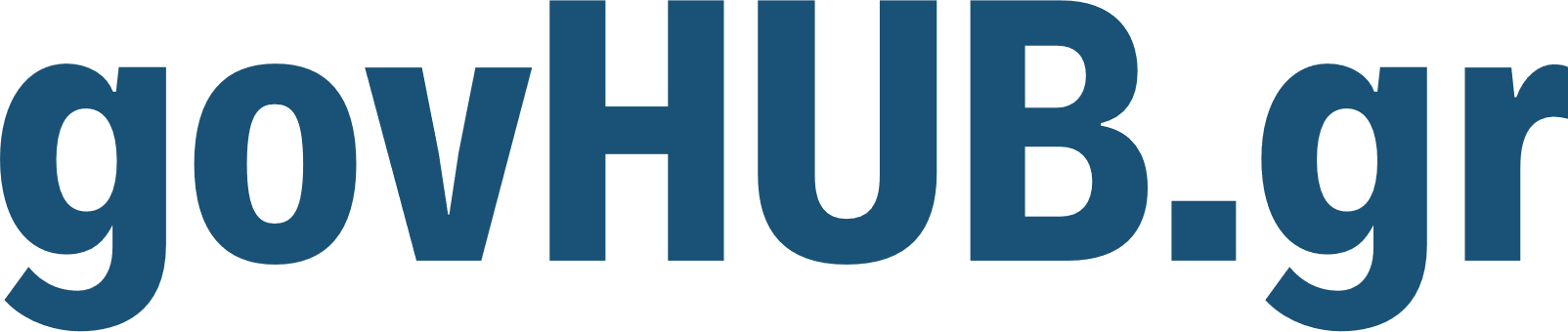 4/11/2020
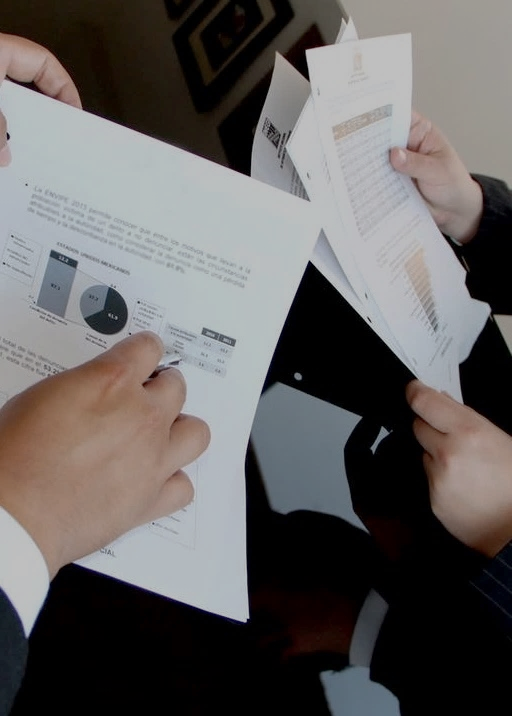 Τελ. Ενημέρωση 01/11/2020
Slide 6
8
Κλησεισ ΣΤΟ 
govHUB
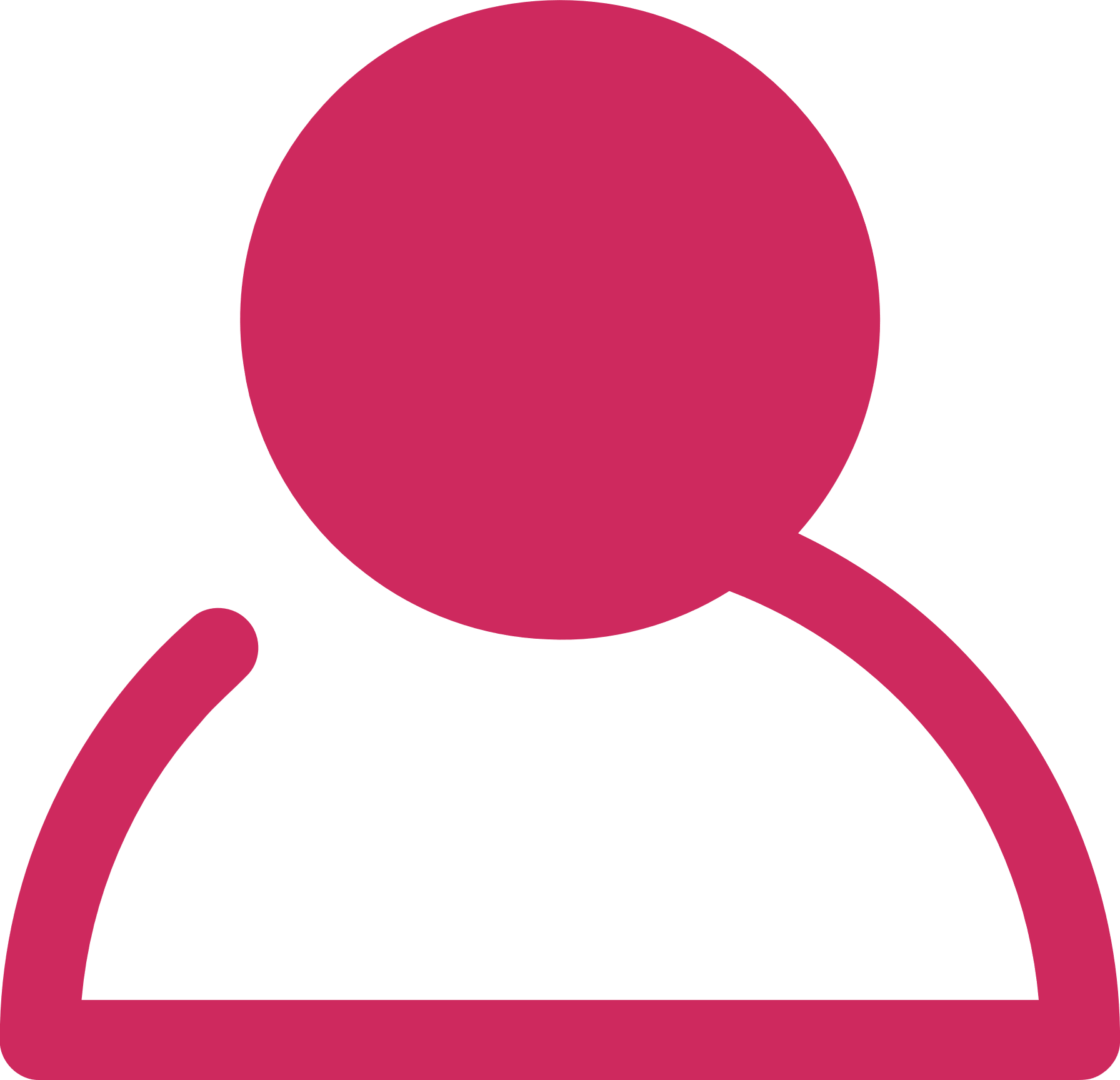 Οι τρεις διαδικτυακές υπηρεσίες που φιλοξενούνται στο govHUB ενεργοποιήθηκαν παραγωγικά σταδιακά:

e-Παράβολο (Φεβρουάριος 2018)
Κάτοχοι Οχημάτων (Ιούνιος 2019)
Μητρώο Φυσικών Προσώπων (Οκτώβριος 2019)
Ε9 (Φεβρουάριος 2020)
Αποδεικτικό Φορολογικής Ενημερότητας (Ιούλιος 2020) 

Στο διάγραμμα απεικονίζονται οι κλήσεις που πραγματοποιήθηκαν από τις 10 Ιανουαρίου 2019.
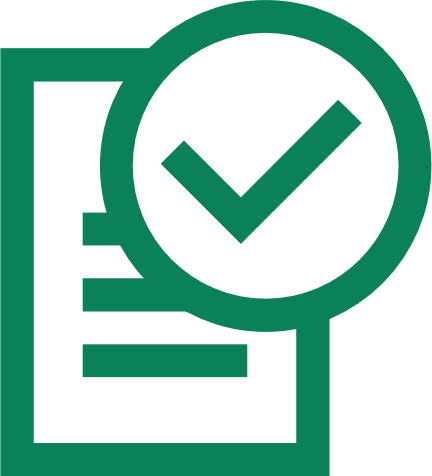 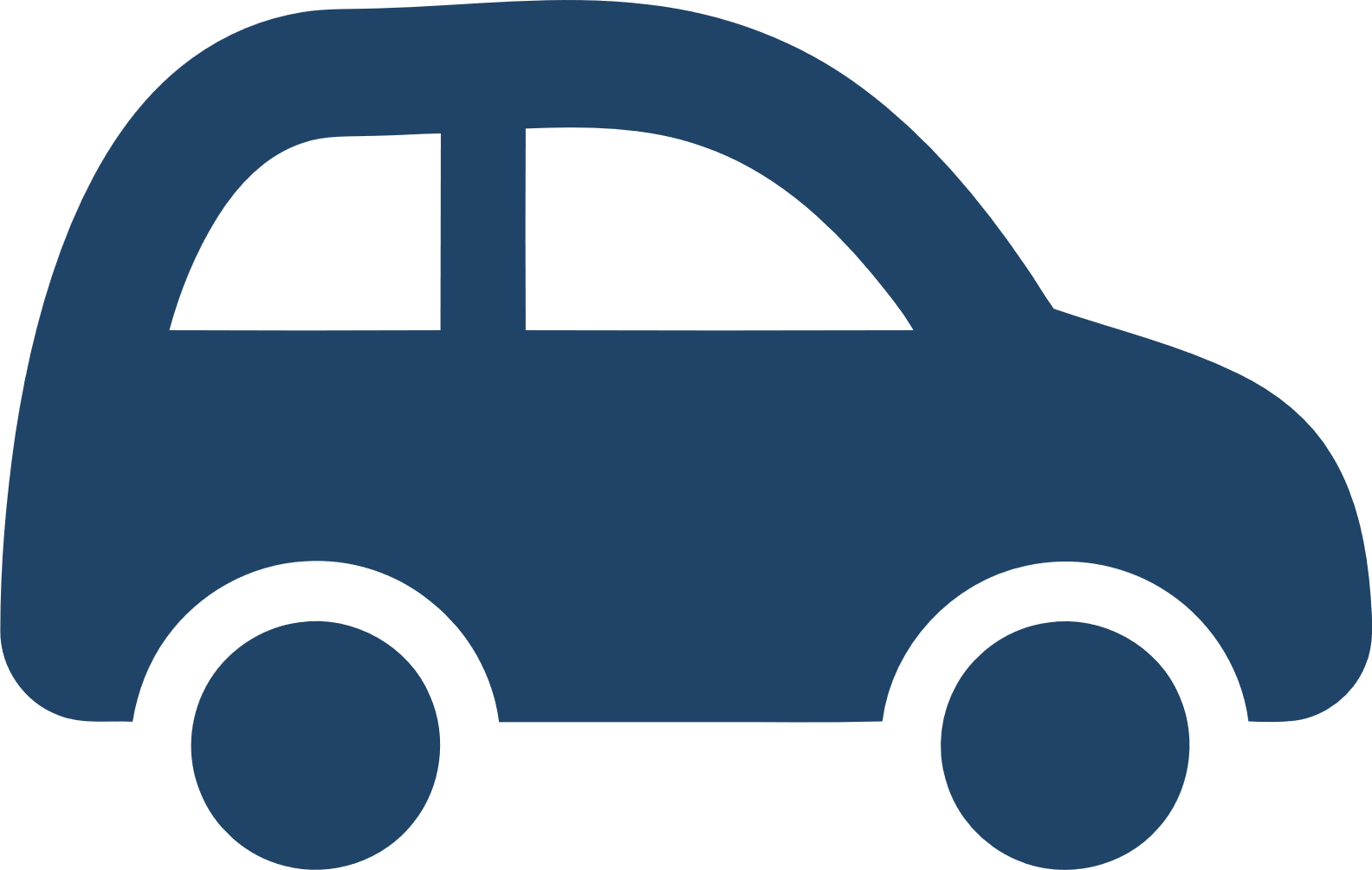 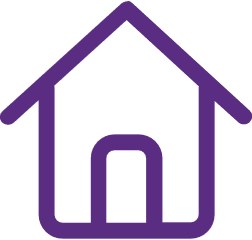 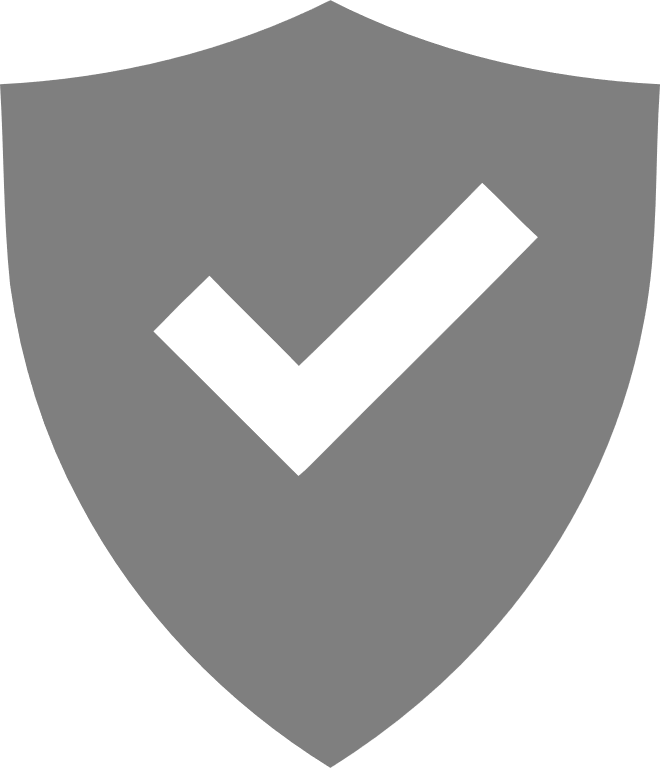 εγγεγρΑΜΜΕΝΟΙ Δημοι ανα ΥΠΗΡΕΣΙΑ/πλατφορμα
Slide 6
9
Τελ. Ενημέρωση 01/11/2020
Χρηση εφαρμογων govAPPS
10
Αποδεικτικό Φορολογικής Ενημερότητας.
8%
8%
Ε9
Αναζήτηση Μητρώου Φυσικών Προσώπων για βεβαίωση οφειλών .
20%
Αναζήτηση Κατόχων Οχημάτων για βεβαίωση κλήσεων.
30%
40%
Χρήση διαδικασία δέσμευσης 
e-Παράβολου
4/11/2020
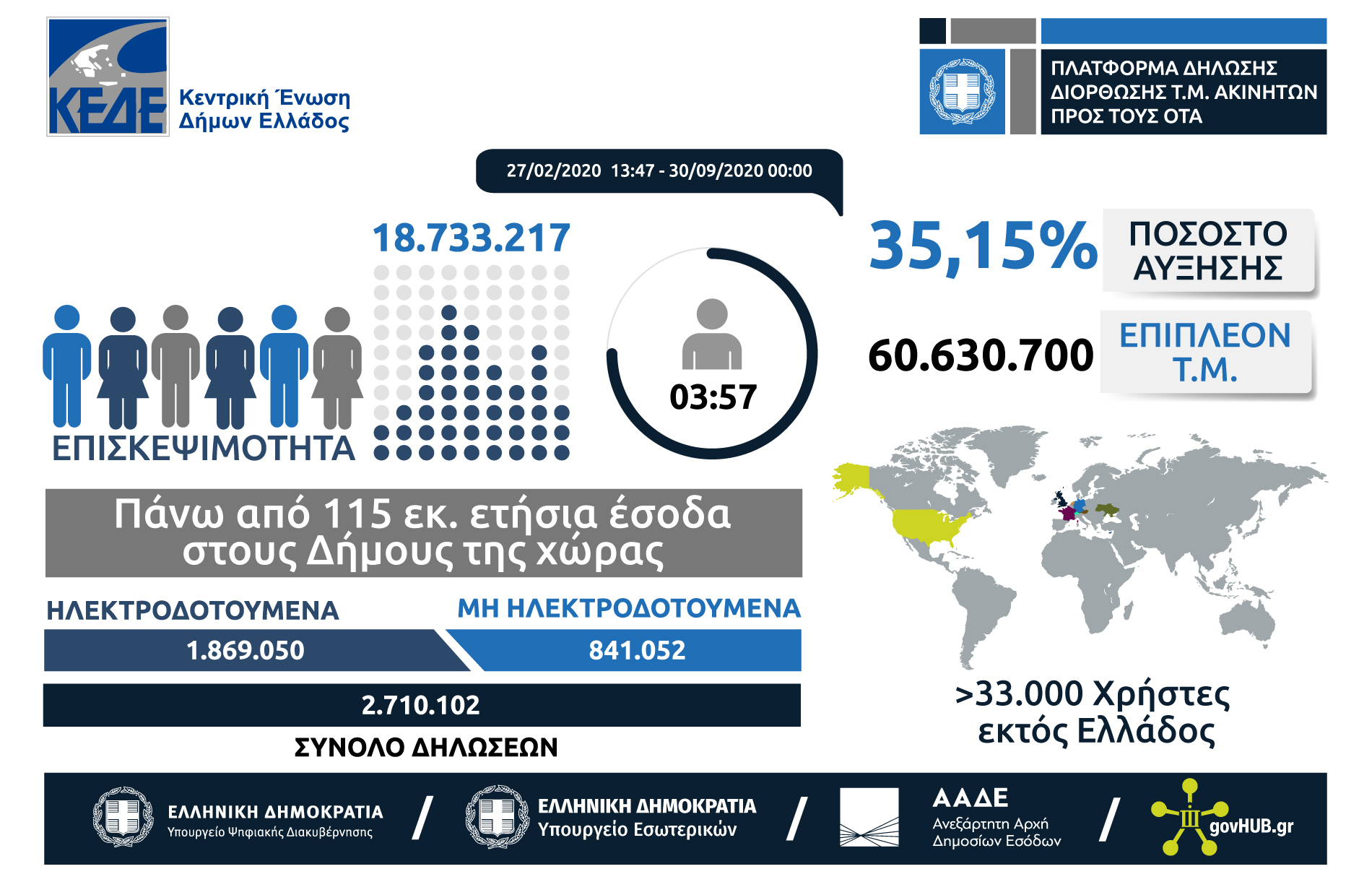 11
4/11/2020
ΝΕΕΣ ΥΠΗΡΕΣΙΕΣ ΜΕΣΩ  ΤΟΥ ΚΟΜΒΟΥ govHUB
12
ΒΕΒΑΙΩΣΗ ΜΟΝΙΜΗΣ ΚΑΤΟΙΚΙΑΣ 
ΠΛΑΤΦΟΡΜΑ ΤΕΛΟΥΣ ΑΚΑΘΑΡΙΣΤΩΝ & ΠΑΡΕΠΙΔΗΜΟΥΝΤΩΝ 
ΑΣΦΑΛΙΣΤΙΚΗ ΕΝΗΜΕΡΟΤΗΤΑ
ΑΙΤΗΣΗ & ΛΗΨΗ ΠΟΙΝΙΚΟΥ ΜΗΤΡΩΟΥ
ΒΕΒΑΙΩΣΗ ΜΗ ΟΦΕΙΛΗΣ Τ.Α.Π
ΣΥΣΤΗΜΑ ΑΥΤΕΠΑΓΓΕΛΤΗΣ ΑΝΑΖΗΤΗΣΗΣ ΔΙΚΑΙΟΛΟΓΗΤΙΚΩΝ  
ΑΥΤΟΜΑΤΗ ΕΞΟΦΛΗΣΗ ΠΡΟΜΗΘΕΥΤΩΝ ΔΗΜΟΣΙΟΥ (ΑΦΕ + ΑΣΦΑΛΙΣΤΙΚΗ + ΠΟΙΝΙΚΟ)
4/11/2020
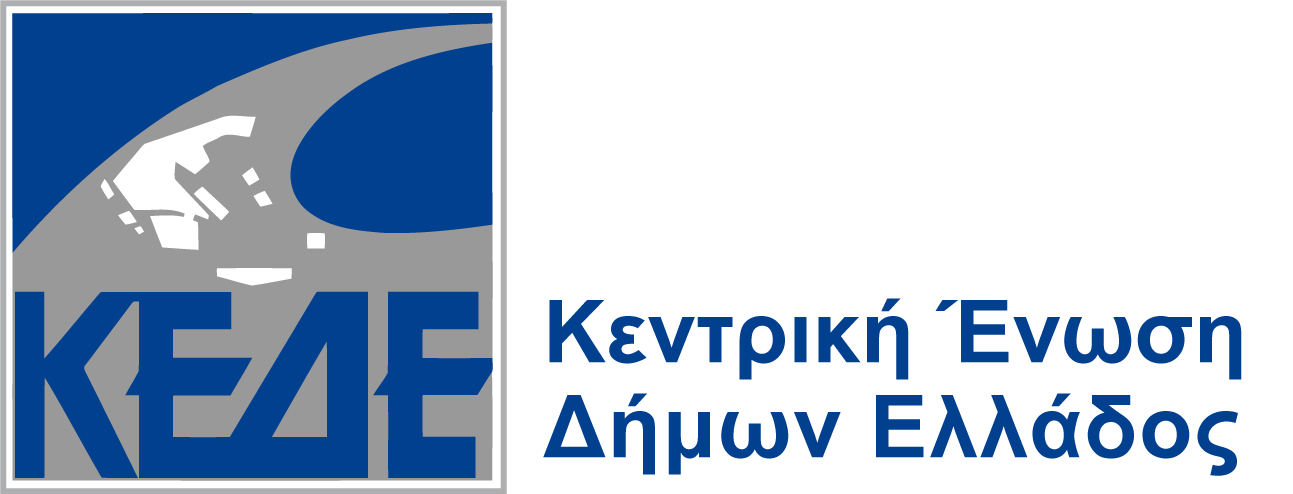 Σας ευχαριστώ για τη προσοχή σας
4/11/2020
13